F I Z I K A
8-sinf
7
MAVZU: O‘TILGAN MAVZULAR BO‘YICHA TAKRORLASH
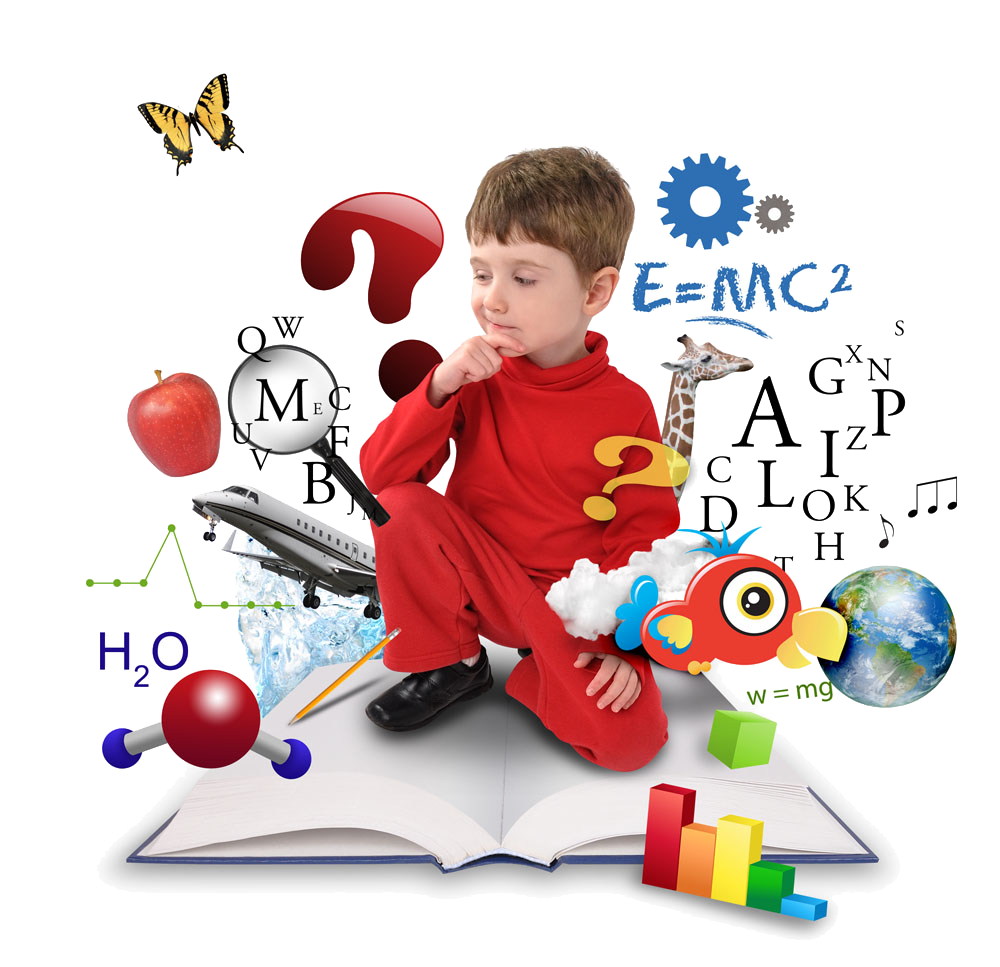 Takrorlash
Maydon kuchlanganligi
Elektron zaryadi
Elektron massasi
k ning qiymati
Kulon kuchi
Diellektrik singdiruvchanlik
1- MASALA
1. Ikki nuqtaviy zaryad orasidagi masofani o‘zgartirmasdan ikkala zadyad miqdori 10 martadan ortirilsa, ular orasidagi ta’sir kuchi qanday o‘zgaradi?
2- MASALA
2. Ikkita nuqtaviy zaryadning  har birining miqdori hamda ular orasidagi masofa ikki marta orttirilganda, o‘zaro ta’sir kuchi qanday o‘zgaradi?
3- MASALA
4- MASALA
5- MASALA
Mustaqil bajarish uchun topshiriqlar:
Mustaqil bajarish uchun topshiriqlar:
Mustaqil bajarish uchun topshiriqlar:
Mustaqil bajarish uchun topshiriqlar:
4. Ikki nuqtaviy zaryad orasidagi masofani o‘zgartirmasdan ikkala zadyad miqdori 5 martadan orttirilsa, ular orasidagi ta’sir kuchi qanday o‘zgaradi?
Mustaqil bajarish uchun topshiriqlar:
5. Uglerod atomidagi jami elektronlar zaryadi va massasini hisoblang.
Aziz o‘quvchilar,
Shaxsiy gigiyena qoidalariga amal qiling 
va qo‘lingizni tez-tez sovunlab yuvishni unutmang!
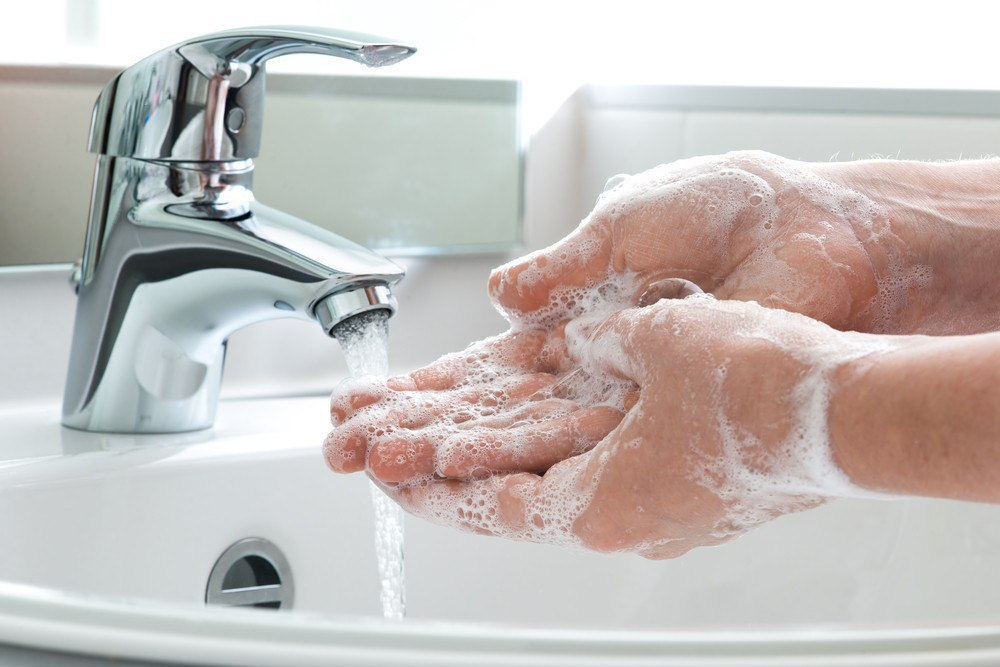 6- MASALA
6. Ikkita bir xil sharcha bir-biridan 10 cm masofada turibdi. Ular bir xil miqdorda manfiy zaryadga ega bo‘lib, 0,23 mN kuch bilan o‘zaro ta’sirlashadi. Har qaysi sharchadagi “ortiqcha” elektronlar sonini toping.